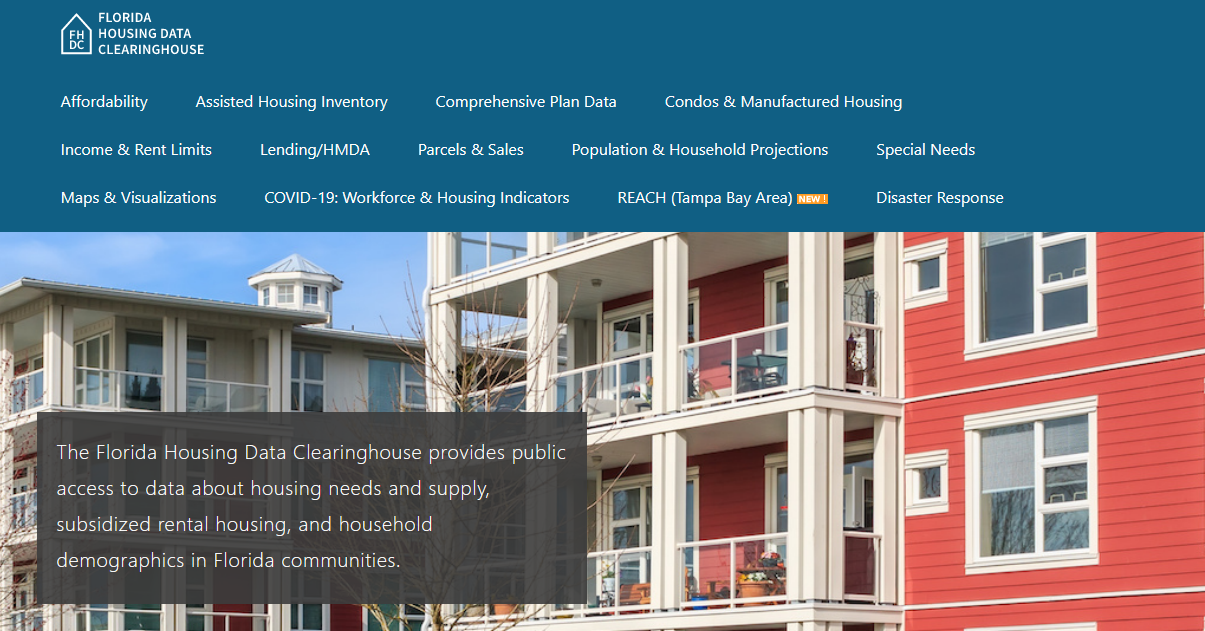 Santa Rosa County Housing Trends
Shimberg Center for Housing Studies
June 2024
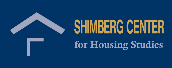 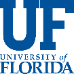 Santa Rosa County’s median home price remained relatively steady during the statewide housing crash. The county median has been rising in recent years.
Florida
Santa RosaCounty
Median Single Family Home Sale Price, Polk County & Florida, 2003-2023 (2023$)
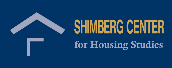 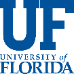 Source: Shimberg Center analysis of Florida Department of Revenue, Sales Data Files. All values in 2023 dollars to correct for inflation.
Affordable Housing Terminology
Housing is usually considered to be affordable if it costs no more than 30% of household income.
Cost burdened: Paying more than 30% of income for owner or renter costs
Severely cost burdened: Paying more than 50% of income 
Area median income (AMI): Used to create standard income measures across places and household sizes, expressed as % AMI
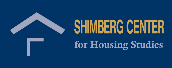 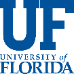 Example: 2024 Santa Rosa County Income (% AMI) and Housing Cost Limits
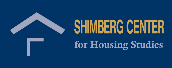 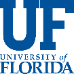 http://flhousingdata.shimberg.ufl.edu/income-and-rent-limits
Low and very low-income homeowners make up the largest group of cost-burdened households in Santa Rosa County.
Cost Burdened Households by Income as a Percentage of Area Median Income (AMI), Santa Rosa County, 2022
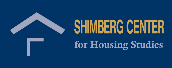 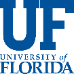 Source: Shimberg Center tabulation of U.S. Census Bureau, 2022 American Community Survey
Note: Red/Underlined numbers indicate values that are not statistically significant.
Housing costs outpace wages for many occupations.
Santa Rosa County housing wage: $22.46/hour
A full-time worker would need to earn this amount to rent a typical 2BR apartment (HUD Fair Market Rent 2023: $1,168/mo).
Median wage for Santa Rosa County, 2023: $19.54/hour. A full-time, year-round worker with this wage can afford $1,016 in rent.
Sources: National Low Income Housing Coalition, Out of Reach; Shimberg Center tabulation of Florida Department of Economic Opportunity, Occupational Employment and Wage Statistics
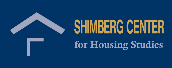 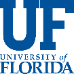 How much can workers afford to pay for housing each month?
Source: Shimberg Center tabulation of Florida Department of Economic Security, Occupational Employment Statistics and Wages. Based on median wage for occupations in Santa Rosa County. Assumes full-time worker, 30% of income spent on housing costs.
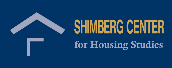 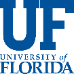 Eviction & foreclosure filings fell sharply in Q2 2020 during state moratorium, then increased when filings were permitted again. Filings are still below pre-pandemic levels.
Eviction & Foreclosure Filings, Santa Rosa County
Source: Shimberg Center tabulation of filing data from Florida Clerks & Comptrollers and Office of the State Courts Administrator.
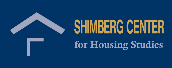 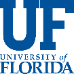 Building a Local Housing System: The Affordable Housing Continuum
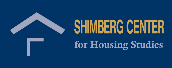 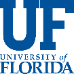 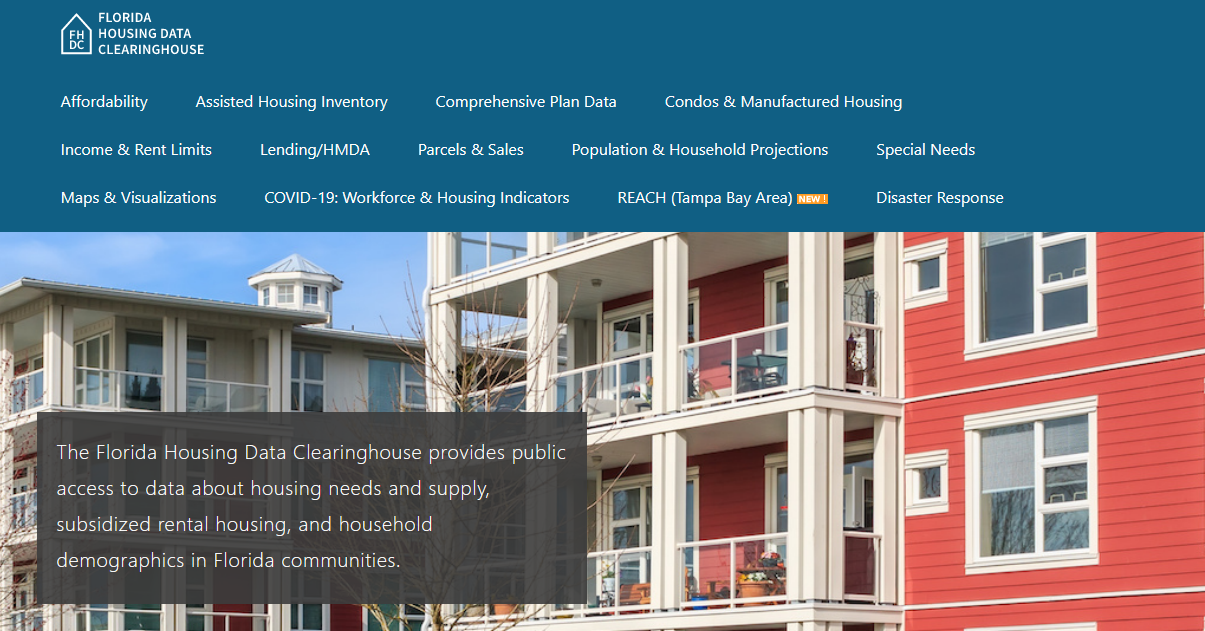 Contact
Shimberg Center for Housing Studies
352-273-1192
aray@ufl.edu
Main site: http://www.shimberg.ufl.edu
Data clearinghouse: http://flhousing.data.shimberg.ufl.edu
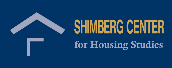 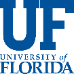